Revisão para o teste
Viagem ao centro da terra, pág: 17, 18 e 19
Litosfera fragmentada, pág: 20, 21, 22, 23 e 24
Modeladores e escultores do relevo, pág: 28, 30, 31, 32 e 33
Resultantes da dinâmica da litosfera, pág 50, 51, 54, 55, 56 e 57
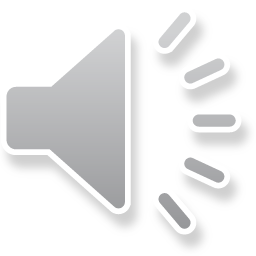